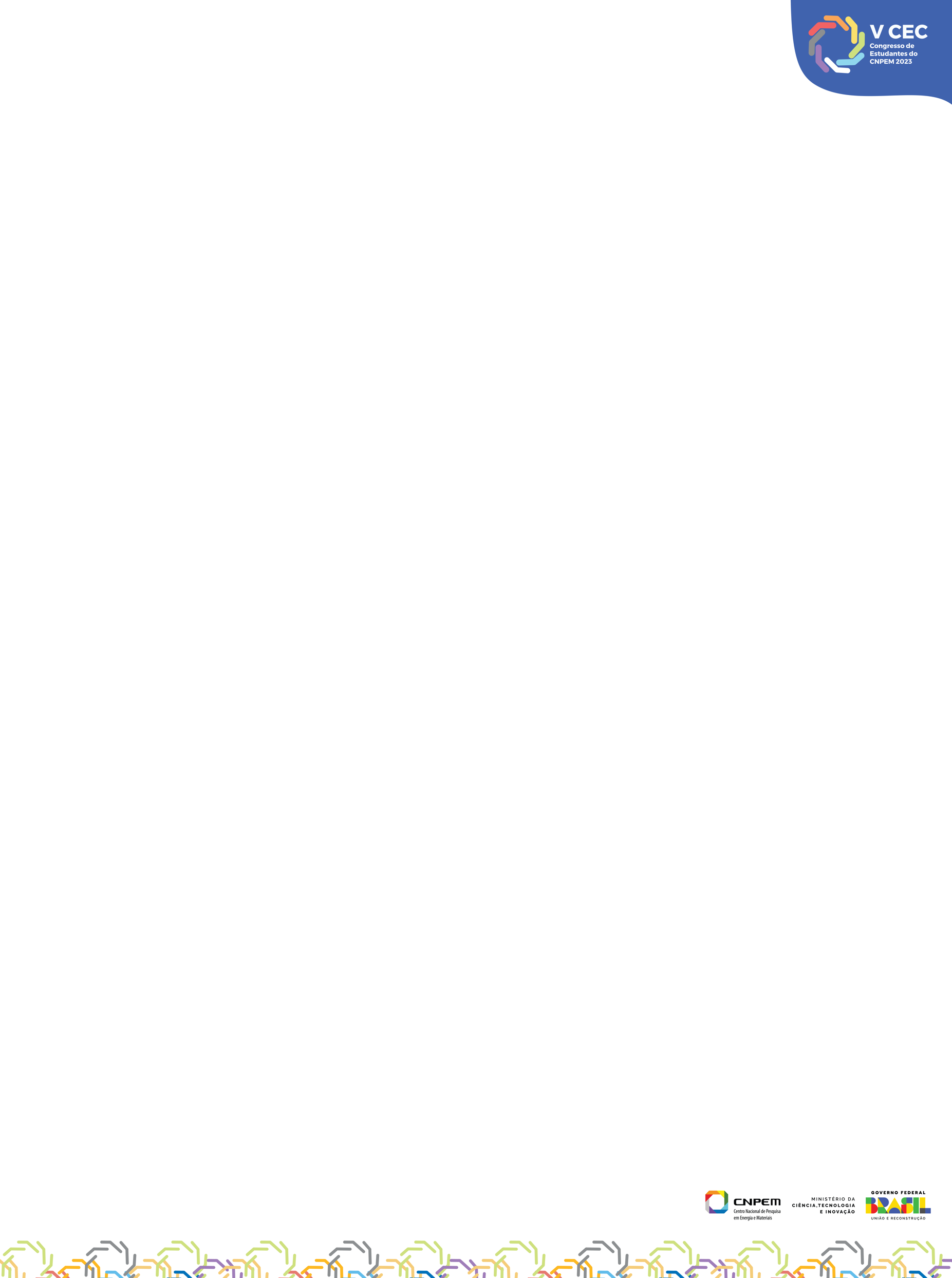 Coloque seu título aqui
Título: Letra Montserrat –
 Tamanho: 96
Nome e sobrenome* do(a) apresentador(a); Nome e sobrenome*; ...; Nome e sobrenome* do Orientador(a)/Supervisor(a). 
*Instituição ou unidade
(E-mail apresentador ou orientador(a))
Nome dos autores: Letra Montserrat –
 Tamanho: 36